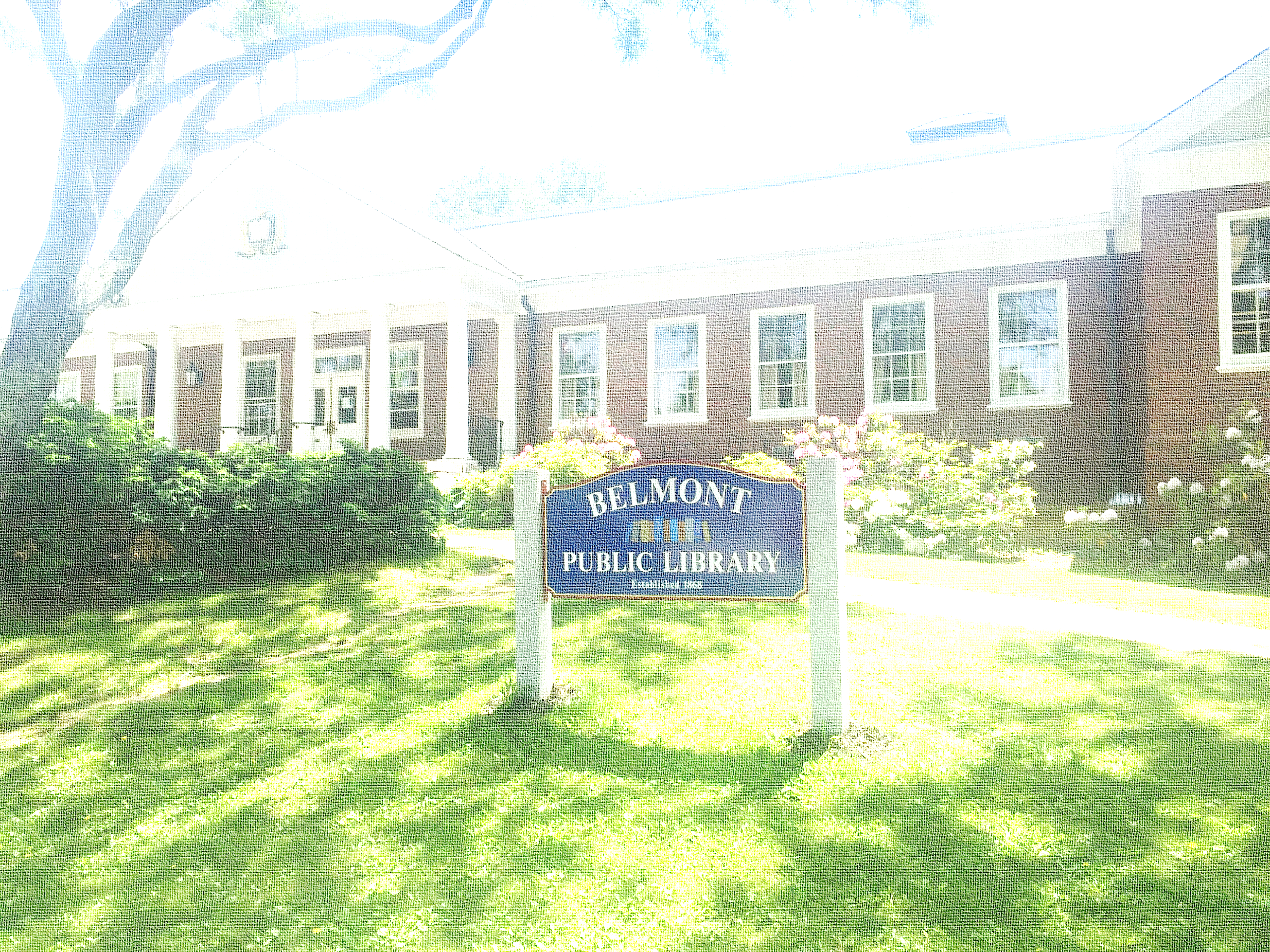 Belmont Public Library 
Feasibility Study Update
June 2016
Kathy Keohane – Chair Board Of Library Trustees
Why a Feasibility Study?
Agreement at June 2015 Town Meeting to fund feasibility study
No significant investment in building for a number of years;  core systems original to the building (50+ yrs)
Building design and layout no longer meets community needs
Prior studies focused on replacement
Scope of Study:
Renovation
Renovation with Addition
Replacement
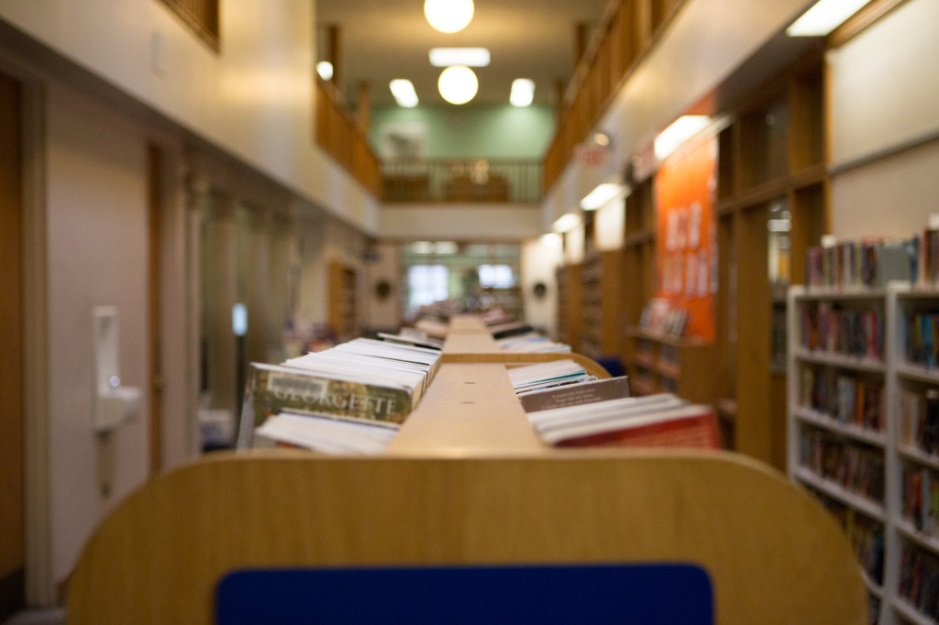 What We Have Accomplished
January 2016                    February 2016	                        May 2016  	               June 2016
Developed Long Range Plan
CompletedRFQ Process
Select and Onboard Architect
Appointed
Feasibility Committee
Developed Long Range Plan outlining programs and services 

Developed with LRP committee in fall of 2015

Approved by Trustees in Dec 2015

Submitted to state and approved Jan 2016
Plan available on Library website
Appointed  Committee and Subcommittee

Leveraged consultant to assist with the development of supporting materials

Created required documents for RFQ

 
Documents available on Library website
RFQ sent to state register

Process managed by Gerry Boyle and Facilities Department

Conducted pre-bid meeting and building tour

Final submissions were due June 2nd
Reviewing Qualifications
Plan Moving Forward
Develop and Present  
Recommendations
July/August 2016	                      September/October 2016  	                Late Fall 2016
Conceptual Ideas
Architectural 
Tasks
Hold public meeting to gather input

Familiarization with site and former studies

Meetings with staff

Regular meetings with Feasibility Committee to show progress

Develop ideas to share for feedback
Assess 3 Options 

Renovation
Add/Reno
New Building

Creation of cost estimates for each

Holding of 2nd public meeting for additional input
Review recommendation with key stakeholders 

Board of Selectman
Capital Budget
Community
Town Meeting Members

Review proposal with Library Board of Trustees
It’s your Library and your input is KEY
Feasibility Committee
Elaine Alligood- Co Chair 	Nancy Dignan Co Chair 	Gail Mann	
Gerry Boyle		Jenny Fallon		Anne Paulsen
Pat Brusch		Hannah Fischer		Joel Semuels
Clair Colburn		Kathy Keohane		Peter Struzziero


Board Of Library Trustees
Kathy Keohane – Chair 	Elaine Alligood – Vice Chair
Gail Mann- Secretary	Mark Carthy 
Mary Stearns
			

Library Director –   Peter Struzziero
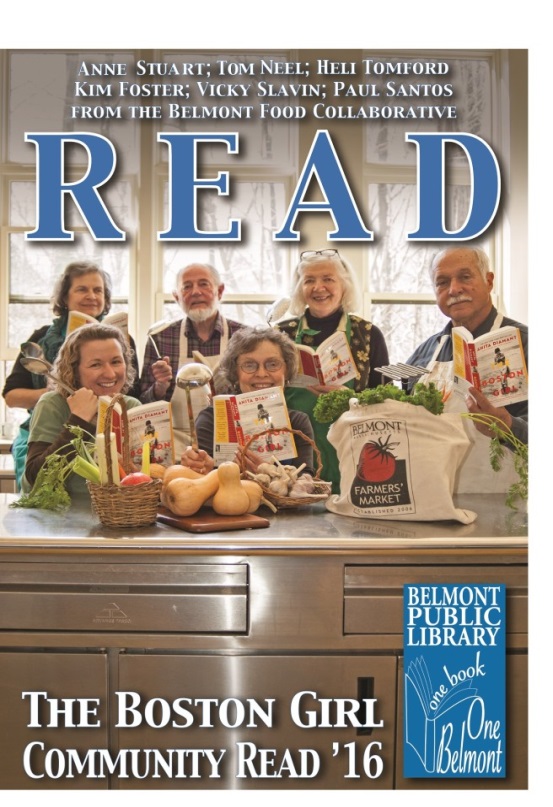 Supporting Materials
Capital plan focused largely on required/must do maintenance
Plan developed with Facilities Department  
Considerations with ADA and MAAB requirements/obligations
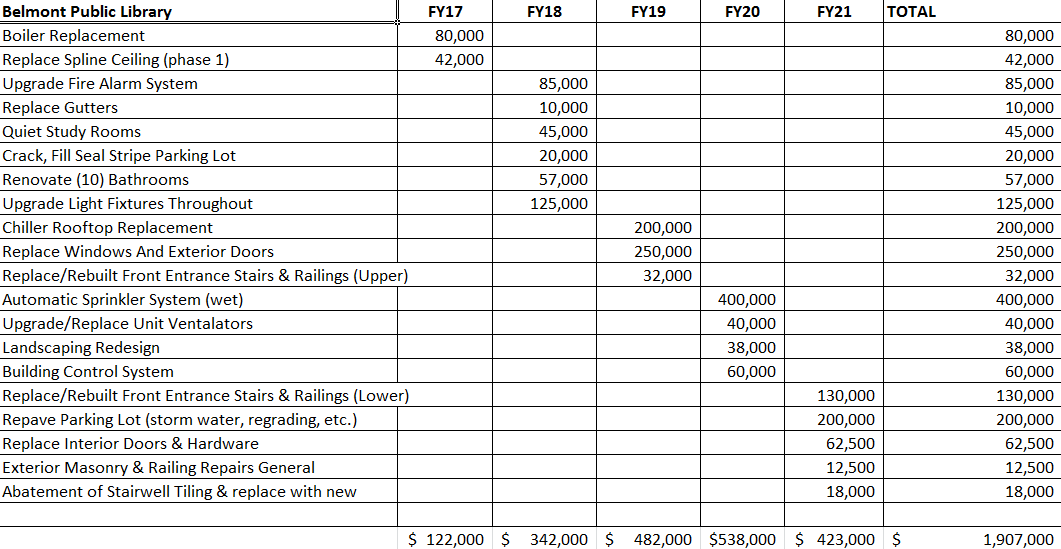